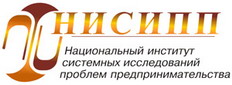 РОССИЙСКИЕ МАЛЫЕ ПРЕДПРИЯТИЯВ ЯНВАРЕ-ИЮНЕ 2012 ГОДА
журнал «Эксперт-Урал»
VII межрегиональная конференция
«Развитие малого бизнеса: директивы и практика»
Екатеринбург-2012
Количество малых предприятий 
(без микро-) в январе-июне 2012 года
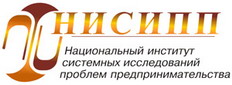 По состоянию на 1 июля 2012 года в России было зарегистрировано 238,2 тыс. малых предприятий, что на 3,0% больше, чем по состоянию на 1 июля 2011 года. Количество малых предприятий в расчете на 100 тыс. жителей увеличилось на 4,7 ед. и составило 161,5 ед. 

Ввиду  отсутствия полных статистических данных не учитываются индивидуальные предприниматели без образования юридического лица и микропредприятия
Численность занятых на малых предприятиях 
(без микро-) в январе-июне 2012 года
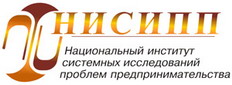 По итогам января-июня 2012 года среднесписочная численность занятых на малых предприятиях в целом по стране выросла на 8,7% по сравнению с аналогичным показателем прошлого года и составила 6 312,9 тыс. человек. Удельный вес работников малых предприятий в общей среднесписочной численности занятых за этот период увеличился на 1,10 п.п. и составил 13,6%.
Ввиду  отсутствия полных статистических данных не учитываются индивидуальные предприниматели без образования юридического лица и микропредприятия
Оборот малых предприятий 
(без микро-) в январе-июне 2012 года
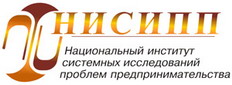 Общий объем оборота малых предприятий в Российской Федерации в 1 полугодии 2012 года составил 6 543,3 млрд. рублей, что на 21,8% выше аналогичного показателя 2011 года (с учетом индекса потребительских цен рост показателя составил 16,8%). 

Ввиду  отсутствия полных статистических данных не учитываются индивидуальные предприниматели без образования юридического лица и микропредприятия
Инвестиции в основной капитал на малых предприятиях 
(без микро-) в январе-июне 2012 года
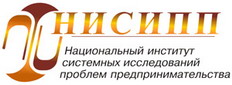 Объем инвестиций в основной капитал на малых предприятиях в 1 полугодии  2012 года в целом по Российской Федерации составил 139 293,0 млн. рублей, что на 41,9% выше аналогичного показателя 2011 года (с учетом индекса потребительских цен рост показателя составил 36,1%).
Ввиду  отсутствия полных статистических данных не учитываются индивидуальные предприниматели без образования юридического лица и микропредприятия
Спасибо за внимание!

Владимир Буев,
вице-президент НИСИПП